AutoCAD でユニットテスト
guicheng
株式会社ミネルバ
深津貴成
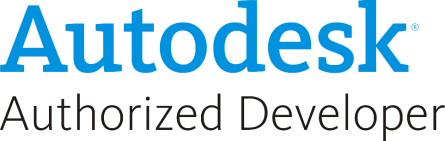 自己紹介
HN: guicheng
専攻: 分析化学 (水溶液中の超微量金属の定量)
趣味: 天文 (低軌道から太陽系外縁くらいまで)
本職: プログラマ (AutoCAD のカスタマイズ)
なぜCADをカスタマイズするのか
使いにくいから
なぜCADをカスタマイズするのか
業界、会社ごとに作図の作法がある
設計者にも作図のクセがある
汎用のCADでは対応不可能
AutoCAD のカスタマイズAPI
メニュー
Decel式
AutoLISP
AutoCAD VBA
ObjectARX
.NET API
AutoCAD のカスタマイズ
カスタムコマンドの作成が基本
コマンドラインウィンドウがある
大半が図面DBへの処理
GUIを作ることはほとんどない
ユニットテストと相性がいい
NUnit のテスト結果出力
テスト結果は Console.Out か Console.Error に出力される
どちらも任意の TextWriter に差し替え可能
コマンドラインウィンドウに出力する TextWriter を作ればいいんじゃね？
AcadWriter を作ってみた
エラー吐きまくって
使い物にならねぇorz
そんでも、Assert系のクラスは問題なく使える
NUnit の構造
CmmandMethod
Runner
NUnit
User
Tester
User
Framework
AssertionException
NUnit
Runnerを作ってやればいいんか？
AcadRunner を作ってみた
＼（＾＾）／
実はいろいろやってます
属性使ってテストクラス・テストメソッドを特定
テスト後に図面DBをロールバック
SetUp / TearDown 対応
などなど
問題点もまだまだいっぱいorz
別図面を読むテストではロールバックできない
NUnitのすべての機能に対応できていない
NUnitがバージョンアップされるとお手上げ
修正に努めます……